Contemporary India: An Overview (BAJMC-103)Unit – 1byBhaskar Abhigyan(Associate Professor, BVICAM, New Delhi) 2023
Syllabus- Unit 1
Unit I: [Indian History & Culture]                   L: 12

Socio-cultural Configuration of Contemporary India: Unity, Diversity, Multi- Culturalism.

2. Art, Culture & Politics: Contemporary Issues and Debates.

3. Scientific Temper: Concept, Relevance and Practice.

4. Indian Freedom Movement (1857-1947) Landmarks.
Culture
‘Culture’ represents a set of shared attitudes, values, goals and practices.
     
Culture and creativity manifest themselves in almost all economic, social and other activities.

It is also the things that we have inherited as members of society.

A country as diverse as India is symbolized by the plurality of its culture.
Culture
Culture can be understood through three broad levels (with certain overlapping):
  
     The general process of intellectual, spiritual and aesthetic (visual) development

  A particular way of life (whether of a people, period, or a group).

  Intellectual and artistic works expressed through music,
     literature, art, film etc.
Culture
The  word ‘culture’  is used  interchangeably with civilization, and both have a history in what they have meant at different points of time and in different societies.

Heritage is a similarly broad concept of culture. Whatever we inherit from our past can be called our heritage.

It includes our craft traditions, music, dance, painting, architecture and other art forms, traditions of  production  and  technology, different systems of therapies, our environment with all its bio-diversity, our systems of philosophy etc.
Culture
Cultural heritage has a strong secular - popular content and is pluralistic in character.

We, therefore, have to be conscious about what aspects of our culture we should conserve and emulate and what elements we must discard.
Characteristics of Culture
Learned and acquired
Shared by a group of people
Cumulative
Dynamic
Range of permissible behaviour patterns
Diverse
Ideational
Multiculturalism
Multiculturalism is a concept that preserves and promotes cultural diversity while preserving various cultural identities.
Multiculturalism supports cultural coexistence.
It gives more importance to society than to the individual.
According to this ideology, each culture has an incomparable entity. One culture cannot be understood on the values ​​of another culture.
Elements of Ideologies like ‘Sarva Dharma Sambhav’, ‘Unity in Diversity’, ‘Vasudhaiva Kutumbakam’ are inadvertently present in the principles of multiculturalism too.
Broadening Concept of Multiculturalism
Earlier the term ‘Multiculturalism’ only referred to :
Cultural integration
Disadvantaged groups (tribals etc.)
Marginalised People (religious minorities etc.)

Gradually, the concept of ‘multiculturalism’ is broadening. With more people awareness through the role played by media and other government initiatives, now the concept includes:
Linguistic Minorities
Broadening Concept of Multiculturalism
LGBTQ+
Religious Minorities
Differently abled People
Immigrants
Women
What the Indian Constitution says about Multiculturalism
Scholars have hailed the Indian Constitution of 1950 as a foresighted model of multicultural accommodation.
The Constitution of India has followed multiculturalism by preserving the provisions relating to minority protection.
It also prevents discrimination based on race, religion and caste. 
The Constitution does so by recognising a wide range of group-differentiated rights (Reservations etc.)
The Constitution also adopts a broadly liberal democratic framework for the people of India, thus supporting the idea of multiculturalism.
What the Indian Constitution says about Multiculturalism
The Fundamental Rights enshrined in the Constitution of India also support different cultures and the idea of multiculturism like:
Article 15: The State shall not discriminate against any citizen on grounds only of religion, race, caste, sex, place of birth or any of them.

Article 16: There shall be equality of opportunity for all citizens in matters relating to employment or appointment to any office under the State.
What the Indian Constitution says about Multiculturalism
Article 25: Freedom to all citizens to practice and propagate any religion etc.

Similarly, the Constitution has incorporated some moral obligations for the people of India to promote multiculturalism.

These obligations are in the form of various Fundamental Duties and Directive Principles of State Policy.
Multiculturalism Ideologies
Some examples of such ideologies are:

Vasudhaiva Kutumbkam

Unity In Diversity

Ek Bharat Shreshtha Bharat

Sarva Dharma Sambhav
Reinforcing India’s Multiculturalism
For further reinforcing India’s multiculturalism there is a need to recognise the rights of minorities, vulnerable sections and  women and work towards their upliftment.
For recognizing the minority rights the government has launched various schemes like :
pre-matric and post-matric scholarship
financial assistance for higher education especially for girls 
Skill India
Credit scheme under Mudra (for encouraging entrepreneurship among minorities).
Multiculturalism
CONCLUSION:
Preservation of diverse cultures is an essential element for a rich human civilization. 
Globalization led to ‘economic integration’ but could not succeed in ‘cultural integration’. 
This cultural discrimination is the reason for problems like terrorism, the refugee crisis, war etc. 
It is necessary for human civilization to not only get political recognition and respect of different cultures at the global level but also try to give it to ourselves individually.
Art and Culture:Contemporary Issues and Debates
Introduction
The Indian period is unique in its art, literature and architecture.

Indian art is constantly challenged as it rises to the peak of achieving the ideals of one philosophy in a visual form, then begins anew for another.

Each religion and philosophical system provided its own  nuances,  vast  metaphors  and  similes,  rich associations, wild imaginations, humanization of gods and celestial beings, characterization of people, the single purpose and ideal of life to be interpreted in art.
Indian Art Forms
Visual Arts :-
Indian Architecture, Sculpture and Pottery
Indian Paintings
Indian Handicrafts
UNESCO’s list of Tangible World Heritage Sites in India

 Performing Arts :-
Indian Music
Indian Dance Forms
Indian Theatre
Puppetry
Intangible Cultural Heritage
An intangible cultural heritage is a practice, expression, knowledge, or skill considered by UNESCO to be part of a place’s cultural heritage.
It could be:
Customs
Traditions
Folklore
Language
Beliefs
In short, the focus is on the ‘intangible’ aspects of culture here.
List of  Intangible Cultural Heritage
Tradition of Vedic chanting
Ramlila (traditional performance of the Ramayana)
Koodiyattam (Sanskrit theatre tradition, Kerala)
Ramman (religious festival and ritual theatre, Garhwal 
    Himalayas)
Mudiyettu (ritual theatre and dance drama, Kerala)
Kalbelia (folk song and dance of Kalbelia tribe, Rajasthan)
Chhau dance (masked dance, Jharkhand)
Recitation of sacred Buddhist texts in Ladakh
List of  Intangible Cultural Heritage
Sankirtana (ritual singing, drumming and dancing, Manipur)
Traditional brass and copper craft of utensil making among the Thatheras, (Jandiala Guru, Punjab)
Yoga
Nawrouz (Iranian New Year)
Kumbh Mela (Religious congregation of pilgrims)
Durga Puja (Kolkata)
Contemporary Issues in Art
Conflict between new global audience and the traditional art audience:
   The new global audience is younger, more aware and ‘visually
   fluent’. This tends to sometime create differences within the
   traditional art world artists and art connoisseurs.

Foul play of monopoly:
    Sometimes a small group of people who are owning major 
    brands, museums, galleries become influential enough to
    determine which artists to celebrate. This can create a loss of
    the local artisanal values.
Contemporary Issues in Art
Power of money:
The maths is simple here. Wealth gets concentrated on the top and trickles down very slowly.
 So, a meagre amount actually goes on to the artists, sculptors, curators, weavers etc.
In hindsight, this has led to a good trend in India of buying local.
A government initiative on the same lines has also been started. Its called being ‘Vocal For Local’. This will further help in enhancing the way towards ‘Atmanirbhar Bharat’.
Contemporary Issues in Art
Quantity over Quality:
In the rush to meet the increasing demands of the urban people in India, there is a focus on massive factory production. 
This is leading to a lot of duplication of work. As a side effect it is also leading to a lot of pressure on the local artists to curate an art as quickly as possible. More often than not, this is leading to a compromise on the quality of the work .

Note: Refer to ‘World heritage sites in India’ uploaded on BVICAM website as part of Further Reading.
Scientific Temper:
 Concept, Relevance and Practice
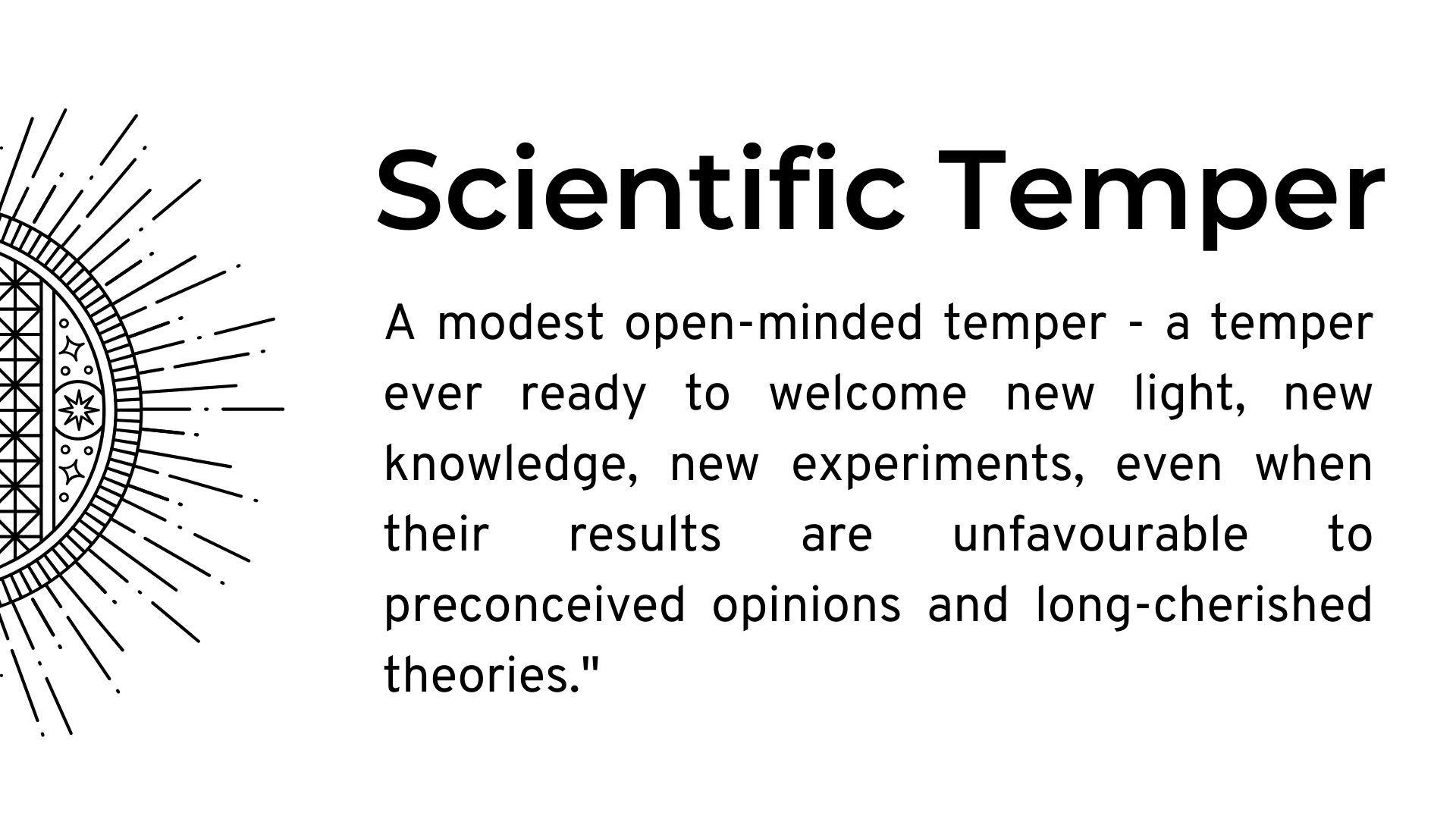 Introduction
Scientific temper is a way of life - an individual and social process of thinking and acting - which uses scientific method, which may include questioning, observing physical reality,  testing, hypothesizing, analyzing  and communicating.

Jawaharlal Nehru was one of the first people to use the term ‘scientific temper’ and advocate its promotion. He wrote that scientific temper goes beyond the domain in which science is normally done and deals with the consideration of ultimate purposes, beauty, goodness and truth.
Introduction
In the words of Pt. Nehru, scientific temper is the opposite of the method of religion. 

Religion relies on emotion and intuition and is (mis)applied “to everything in life, even  to  those  things  which  are  capable  of intellectual inquiry and observation”.

He also indicated that scientific temper goes beyond objectivity  and fosters creativity and progress .
Introduction
The genesis and development of the idea of scientific temper is connected to ideas expressed earlier by Charles Darwin when he said, “freedom of	thought is best promoted by the gradual illumination of men's minds, which follows from the advancement of science”.
What the Constitution says about scientific temper
Article 51A related to Fundamental Duties of India: “It shall be the duty of every citizen of Indian ‘to develop the scientific temper, humanism and the spirit of enquiry and reform’.

Discussion, argument and analysis are vital parts of scientific temper. Elements of fairness, equality and democracy are built on it.
Concept of Scientific Temper
‘Scientific temper’ and ‘Rational thought’ are part of  our cultural heritage  from antiquity to the frontiers of scientific knowledge.

There is an integral link between development and openness.

Social exchanges are central to the growth of scientific  knowledge,  new  techniques  and processes.

We are exposed to tons of facts on a daily basis. What we need to do is pause, think and analyse. We need to inculcate the habit of critical thinking.
What we can do as media students!
As media students, we have a plethora of knowledge and ways of being more aware. It is our responsibility to help curb the menace of misinformation and make other people aware of how they can do so too.
         
   Some ways of developing a good scientific temper in the 
   digital age are:

Fact check before forwarding any posts on social media (Whatsapp, Facebook, Instagram et al). Remember fake news travels faster than the truth, so think before forwarding.
What we can do as media students!
Social media is a platform of free speech, but use it wisely. Share information with family members and friends on how they can use a digital platform for voicing their opinions. But remember to be careful about the words you are using. While its good to let out your opinion, the attitude of a good scientific temper enables us to  honour others opinions and suggestions as well.

Keep your eyes and ears open. Read about a particular news from multiple trusted sites. This will keep you vigilant of when a news is leading to rumour mongering.
Indian Freedom Movement (1857-1947)
Landmarks
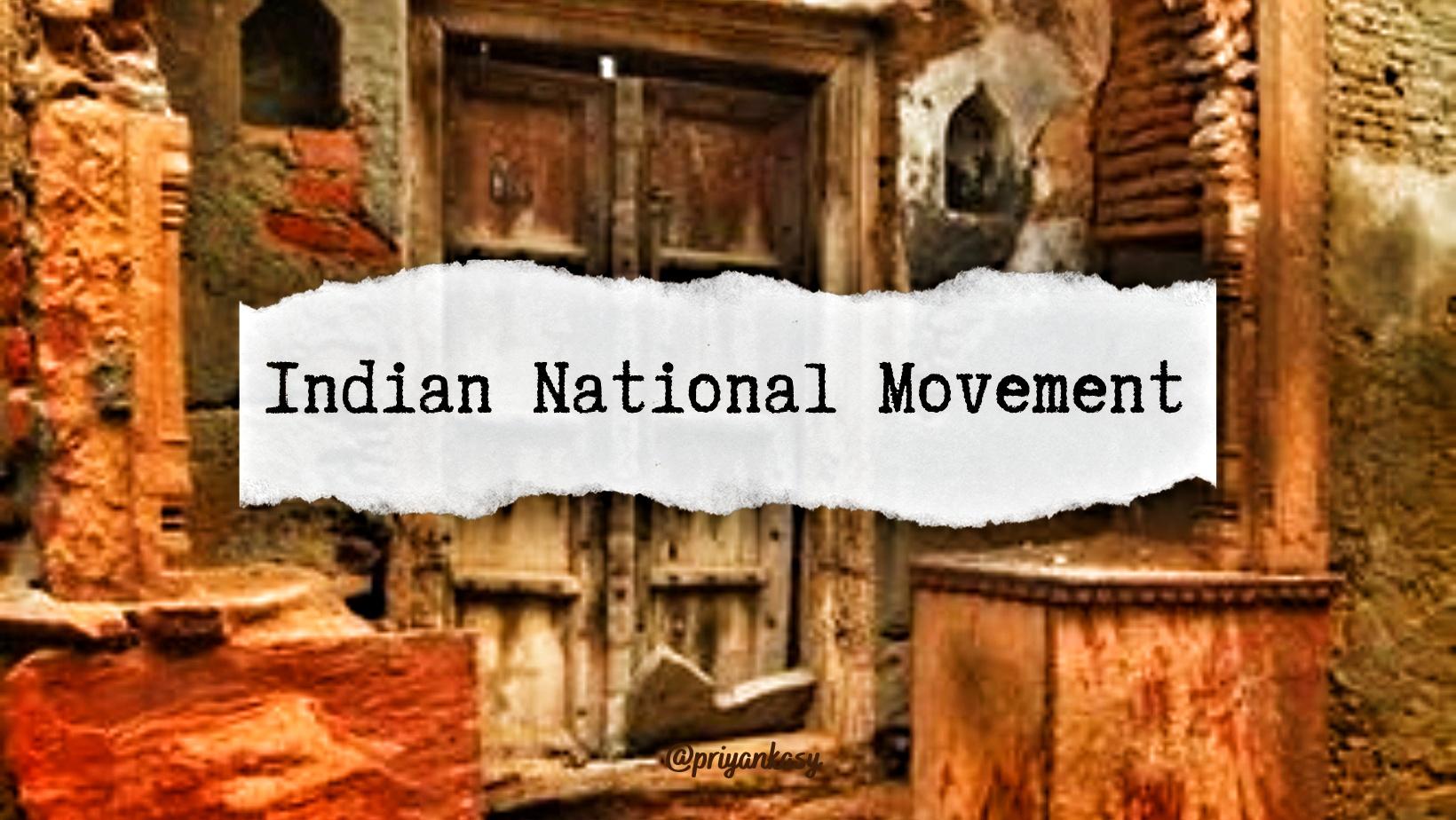 Introduction
The Portuguese were the first to arrive in India. Vasco da Gama's sea-route opened the way for the colonization of India. He landed in Calicut in 1498 .

French settlements began in the 17th Century with  establishment of centers for commercial trade.

By the middle of the 18th Century, it was the Dutch however who had the strongest presence  in India, with major centers at Calcutta, Bombay and Bengal.
Introduction
The English East India Company was initially established in 1600. In course of time it came up with settlements in Madras, Bombay and Calcutta. 
By  the  beginning  of  the  19th  Century,  the Company regime was firmly entrenched in India.
The  Indian  soldiers  as  well  as  people  in administration could not rise in hierarchy as the senior jobs were reserved for the British.
Thus, there was all-round discontent and disgust against the British rule.
Landmarks in Indian Freedom Movement
Revolt of 1857

The first organised movement against the East India company started as a sepoy mutiny. Rebellions started emerging from across the country. Rebels such as Nana Sahib, Tantia Tope and Rani Lakshmi Bai joined the movement. It was widespread but unsuccessful.

It began as a revolt of the sepoys of the East India Company’s army but gradually secured the participation of the masses. The revolt was controlled by the British within one year; it began from Meerut in May, 1857 and ended in Gwalior in June, 1858.
Landmarks in Indian Freedom Movement
There were a lot of reasons behind the 1857 revolt :
Political Causes (Doctrine of Lapse etc)
Social  Causes (Sati etc)
Religious Causes (Conversion to Christianity etc.)
Economic Causes (Heavy land taxes etc.)
Military Causes (Crossing seas to farther lands etc.)
Other Causes (Rumours of cartridges greased with pig fat etc.)
Landmarks in Indian Freedom Movement
Formation of Indian National Congress (INC)

A retired English Civil servant, A.O. Hume mobilized leading intellectuals of the time (Dadabhai Naoroji, Dinshaw Wacha and others) to organize the first session of INC in 1885.

This was essentially an organisation for the expression of demands of the Indian people. It started negotiating terms with the British empire and organised movements ever since it started.
Landmarks in Indian Freedom MovementMovement (cond..)
Initially having only 72 delegates the Congress became stronger by the day with over 15 million members by the end of the freedom movement in 1947. 

The birth of INC in 1885 marked the entry of new educated middle-class into politics  and  transformed  the  Indian  political horizon.
Landmarks in Indian Freedom Movement
Partition of Bengal

Viceroy of India, Lord Curzon announced the decision to    divide Bengal in July 1905. 
The partition took place in October 1905 between the Muslim majority areas in East and Hindu majority areas in West.
 The Indian population protested against the government and Bengal was reunited in 1911. It was however later partitioned again in 1947.
Landmarks in Indian Freedom Movement
Arrival of Mahatma Gandhi 

After fighting against the colonial Empire in South Africa, Mahatma Gandhi returned to India in 1915. 

Here, he started organising peasants and labourers to protest against oppressive colonial laws like land tax. 

He joined the Congress party in 1921 and led nationwide movements against the British Empire. 

He led India to independence. Mahatma Gandhi also preached non violence, championed women rights, protested against untouchability and worked towards ensuring communal harmony.
Landmarks in Indian Freedom Movement
Champaran Satyagraha, 1917

It was the first satyagraha inspired by Mahatma Gandhi.
The farmers in the Champaran district of Bihar were being forced to grow indigo. 
Besides, they were barely paid anything for their produce. This in turn led to a farmer’s uprising.
Landmarks in Indian Freedom Movement
Khilafat movement

    At the end of World War I, the British ousted the Ottoman
    Empire in Turkey, dethroned the caliph and insulted millions of Muslims from around the world.
The enraged Indian Muslims launched campaigns against the British government which continued from 1919 to 1924. 
This movement got a political tone when Congress joined hands with  Muslim league to fight against the colonisers.
Landmarks in Indian Freedom Movement
Jallianwala Bagh massacre:-

Also known as the Amritsar Massacre on 13 April 1919, the 
Bagh witnessed ruthless killing of hundreds of innocent people
who were otherwise protesting peacefully against the Rowlatt
Act.
The massacre changed the tone of freedom movement in India.
It gave birth to rebels like Bhagat Singh and protests against the
genocide happened on a massive scale .
Landmarks in Indian Freedom Movement
Non Cooperation Movement:-

In September of 1920, Mahatma Gandhi started the Non- 
    Cooperation Movement.
The Non-Cooperation Movement was launched in response to the Jallianwala Bagh Massacre and lead to the withdrawal of national cooperation and support for the British government and authorities.
Landmarks in Indian Freedom Movement
Civil disobedience movement/Salt march:-

There were two phases of movement: 1921-1924 and 1930- 1931. Mahatma Gandhi started the movement wherein civilians would refused to follow certain laws formed by the British government.
Dandi March was one of the most iconic act of non-violent civil disobedience. 
Gandhiji, along with a huge crowd walked from Sabarmati Ashram to Dandi as a means of non-violent protest against the repressive salt tax imposed by the British government.
Landmarks in Indian Freedom Movement
Cabinet Mission,1946:-
In 1946, British Prime Minister Attlee announced the Cabinet Mission. It contained proposals regarding the constitutional future of India. 

Lord Wavell invited Jawahar Lal Nehru to form an interim government. Nehru was elected as leader of the Congress Party.

The mission had to deal with the two main political parties in India – Indian National Congress and the Muslim League – both had fundamental differences over India’s future.
Landmarks in Indian Freedom Movement
Nehru Report :-
Initially, Britain did not acknowledge the right of Indians to frame their own constitution. Until almost the end of the Raj, the nature of Indian constitutional development was to be decided exclusively by British Parliament as per their policies.

Nehru Report was actually a memorandum to appeal for dominion status and a federal set-up of government for the constitution of India.
Landmarks in Indian Freedom Movement
Response to the Simon Commission:-
In December 1927, at its Madras session, the Indian National Congress took two major decisions in response to the setting up the Simon Commission:-
First, it decided to not cooperate with the Commission

Second, it set up an All Parties Conference to draft a Constitution for India. (Nehru Report);

The report was submitted in 1928.
Landmarks in Indian Freedom Movement
Quit India movement, 1942:-

In August 1942 Mahatma Gandhi called for the British withdrawal from India. 
Banking on Gandhi’s words the Indian freedom fighters declared civil disobedience against the British government and demanded them to quit India. 
This movement was the final blow to the Britishers in India.
Landmarks in Indian Freedom Movement
Indian Independence Act of 1947:-

The Indian Independence League extended to people living outside India. It sought their approval of revoking the British colonial rule over India. 
It was an Act of the Parliament of the United Kingdom. 
The act partitioned British India into two new independent dominions of India and Pakistan.
Landmarks in Indian Freedom Movement
Independence of India:-

Pt. Jawaharlal Nehru became the first Prime Minister of India and unfurled the Indian tricolour on the ramparts of the Red Fort, symbolically marking the end of British colonial rule.

The famous speech ‘Tryst with Destiny’ marked the Independence of India for its people at the midnight hour. As India got independent, it also unfortunately got partitioned into two dominions.
                                        

*********




                                            *****